Student Council
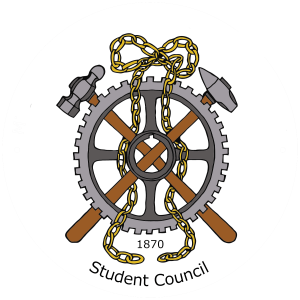 Student Council
Student Body President 2019 – 2020, Kaeden Kessinger (current Vice President of External Affairs)
Officer core elected, new VPX – Christina Carrig
CET Incentivization 
Students submit screenshots of their evaluations to be entered for prizes
Faculty of the department with the highest respondent rate will get dinner from Chancellor Maples
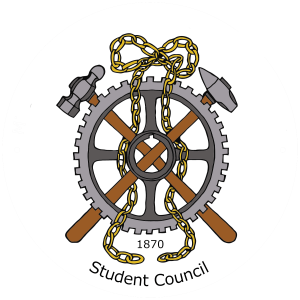